CASO CLÍNICO NEUROLOGÍA
Macarena González Gran
Talleres integrados curso 18/19
RESUMEN DEL CASO
Motivo de consulta: mujer de 86 años que acude a urgencias tras caída accidental y clínica de vómitos, cefalea y desorientación.
Antecedentes personales:
     - Alergia a betalactámicos. HTA, DLP, DM 2 insulinizada. No hábitos tóxicos.
     - FA paroxística no anticoagulada por alto riesgo  hemorrágico.
     - Enfermedad vascular periférica
     - Cardiopatía isquémica tipo IAM en 2013
     - Iqx: By-pass femoro-tibial anterior en miembro inferior izq.
     - Dependiente para ABVD
Exploración física: consciente, nauseosa, desorientada; glasgow 14. TA: 162/63 mmHg; afebril. Expl. Neurológica: buena respuesta a estímulos verbales, lenguaje sin elementos afásicos, no clara disartria, fuerza conservada todas las extremidades. No signos meníngeos ni rigidez de nuca.
Pruebas complementarias: tac craneal
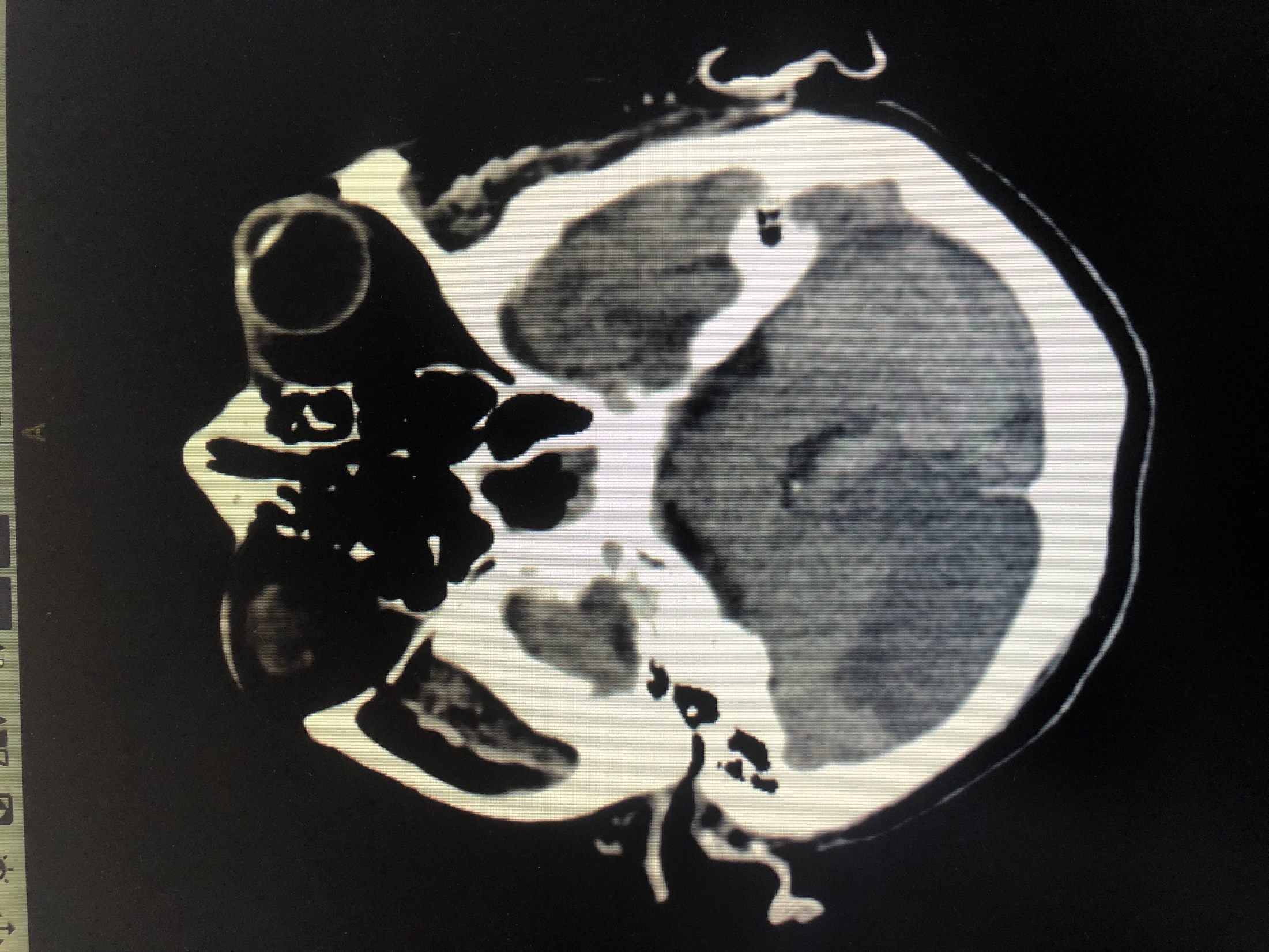 Juicio diagnóstico
ICTUS ISQUÉMICO SUBAGUDO DE LA PICA DERECHA, DE PROBABLE ORIGEN CARDIOEMBÓLICO. RIESGO DE HIDROCEFALIA SI PROGRESA EL EDEMA SOBRE EL CUARTO VENTRÍCULO.